Interacting with DestinE Data Portfolio
DestinE User Exchange #3 
16th October 2024
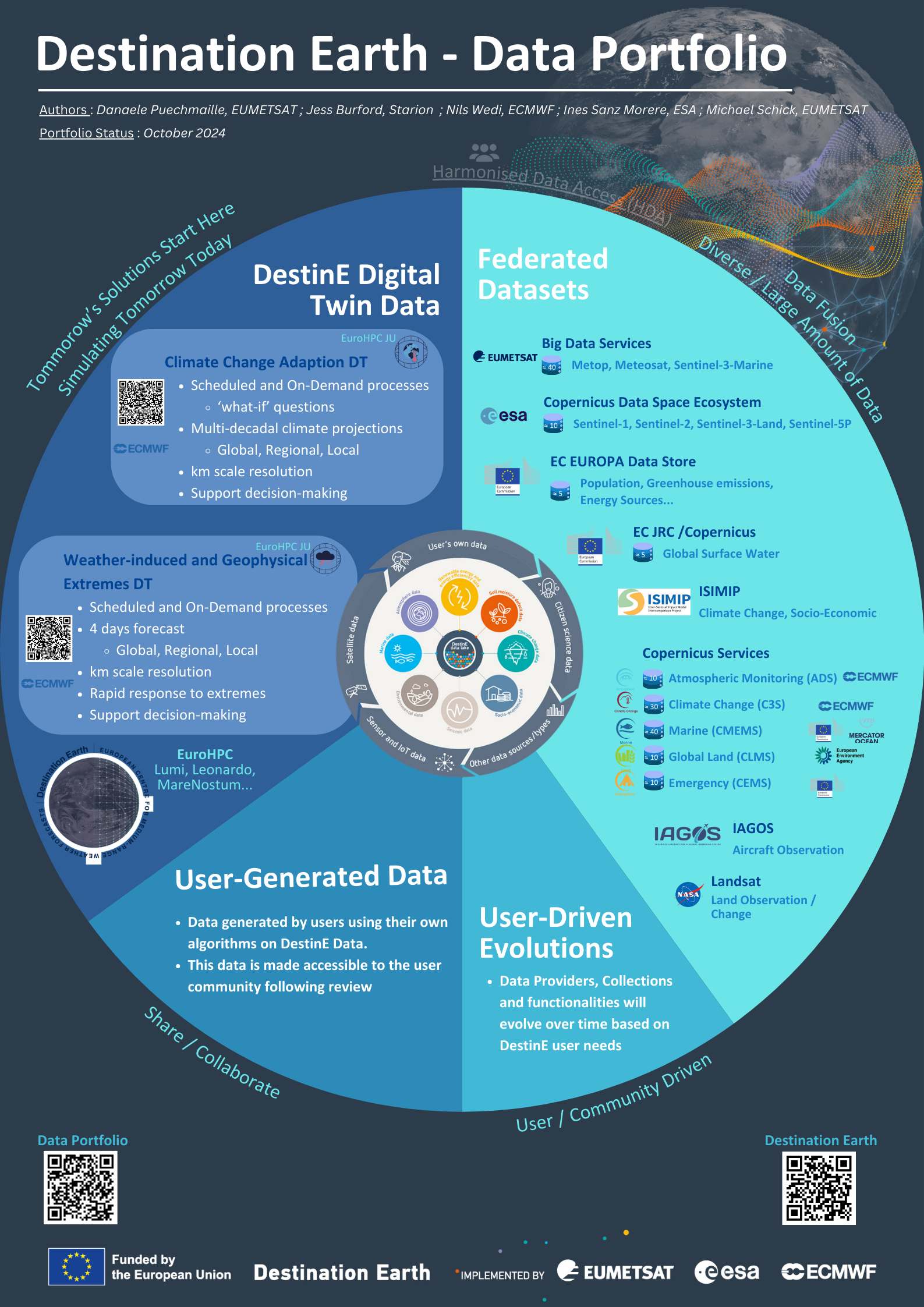 Interacting DestinE Data PortfolioDanaële Puechmaille, EUMETSAT
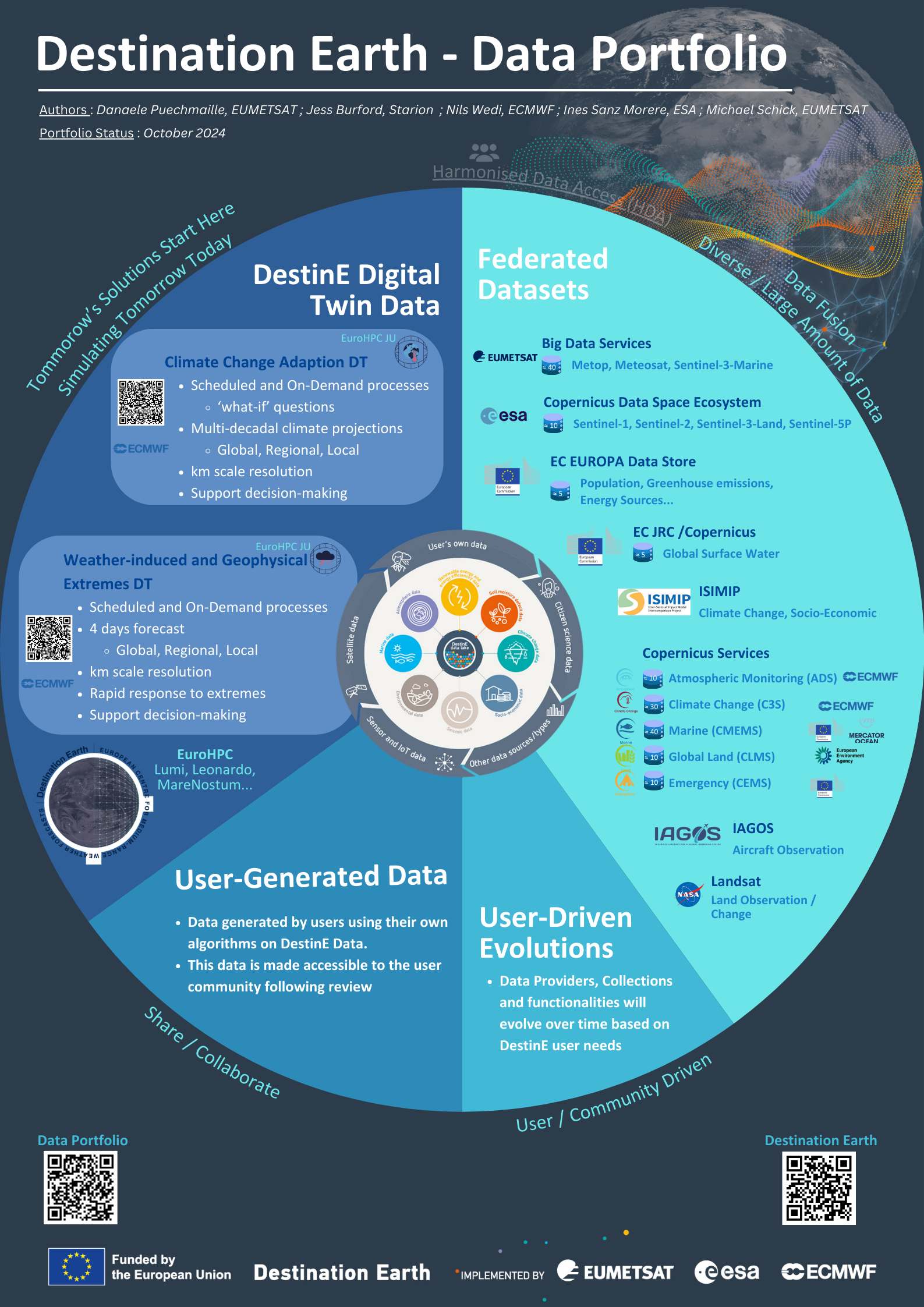 Agenda
EDEN service in the platform
Simone Mantovani (MEEO)

Harmonised Data Access service a unified API for DestinE Data Portfolio
Aubin Lambaré  (CS Sopra Steria)

SesamEO service
Frédéric Le Fur & Patrick Pradier (Gael Systems)

The Earth Data Hub 
Nicola Masotti (B-Open)

DestinE Streamer
Wolfgang Kapferer (Geoville)
DestinE Platform, access to services
platform.destine.eu/services/
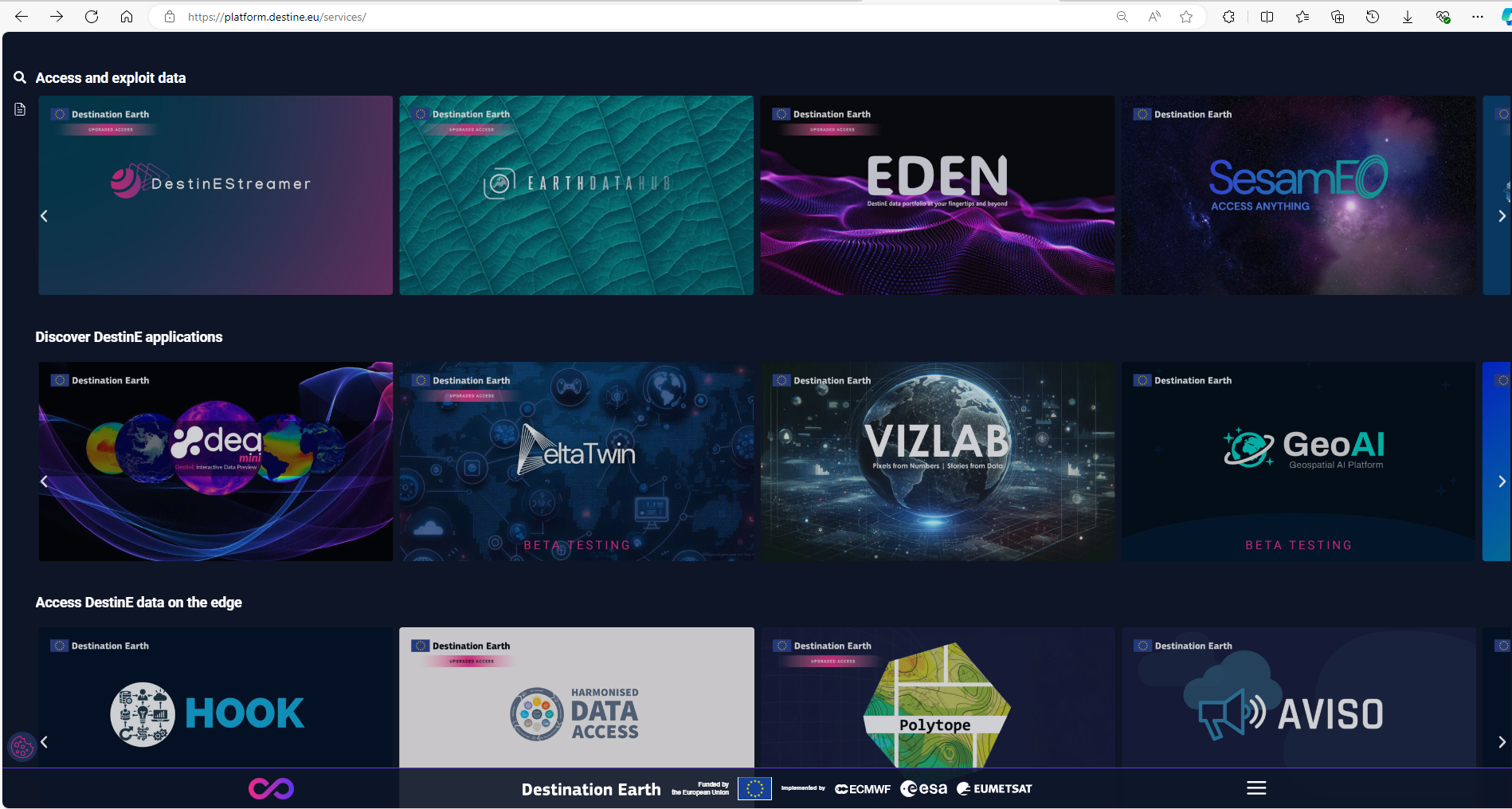 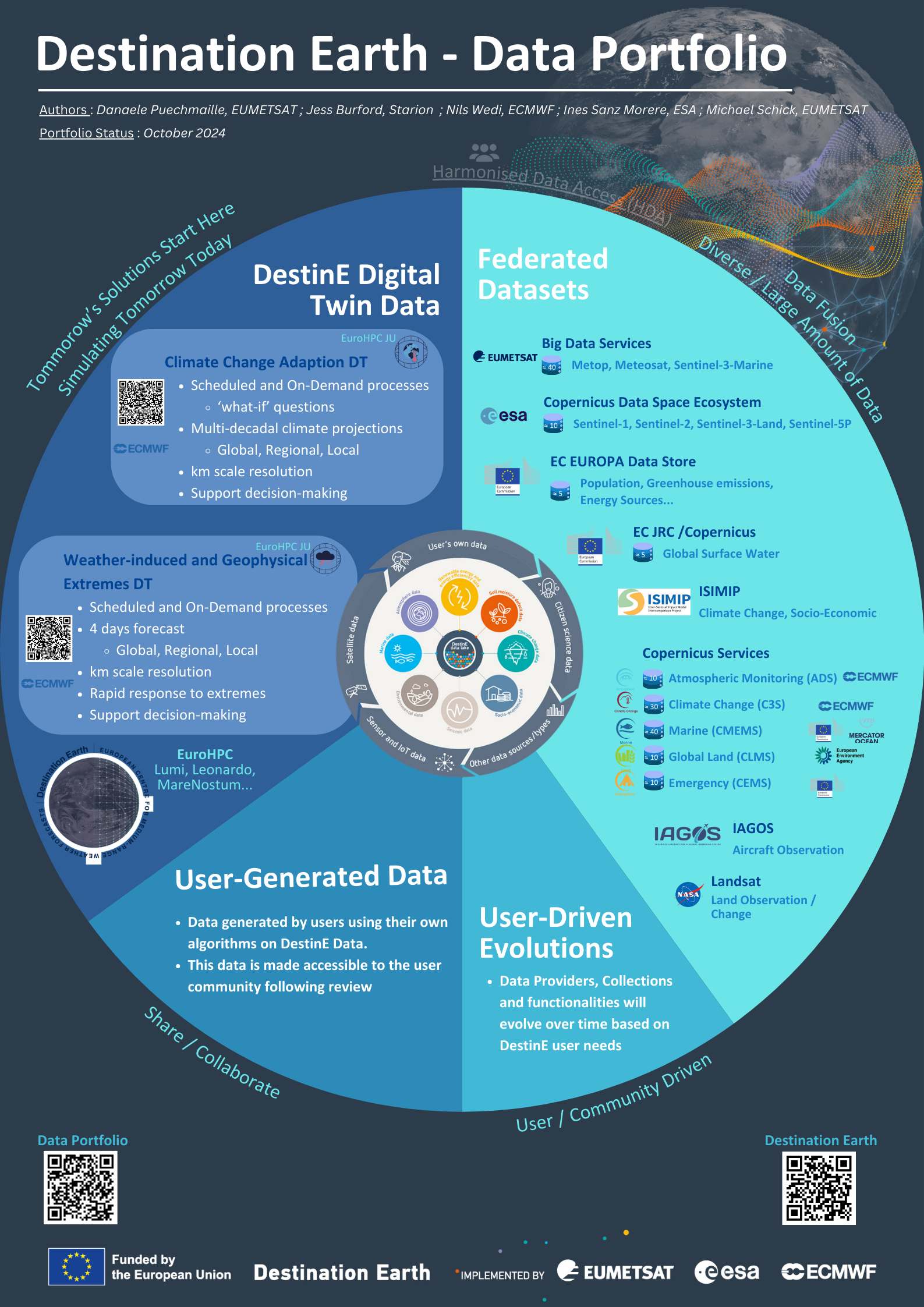